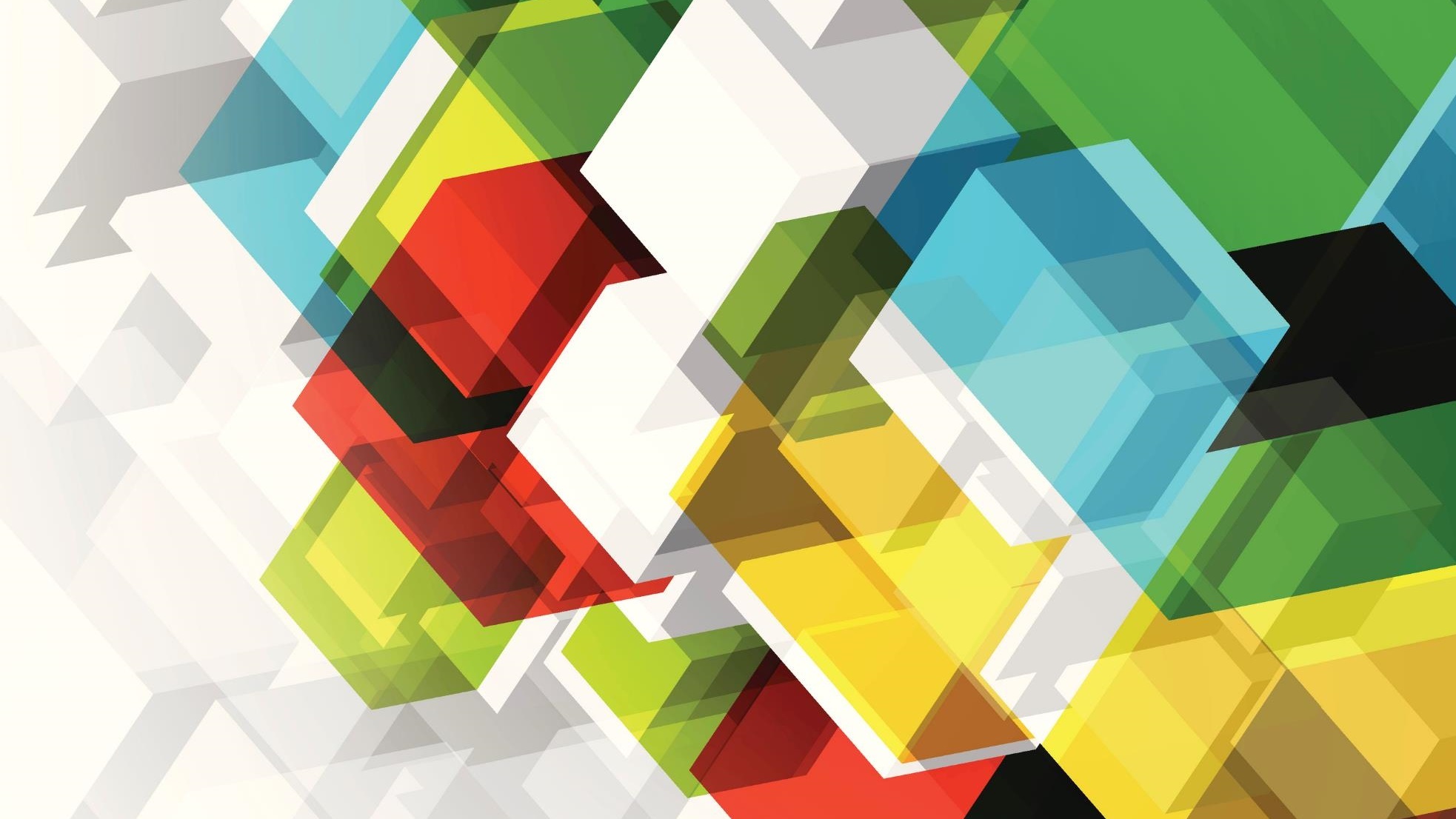 WEEK 2
Food & Restaurant
Day 1
Review Show and Sign
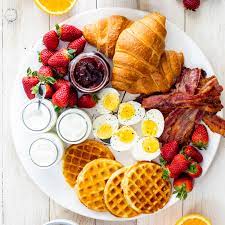 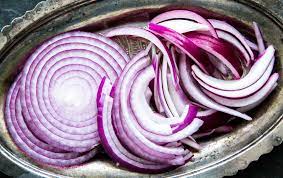 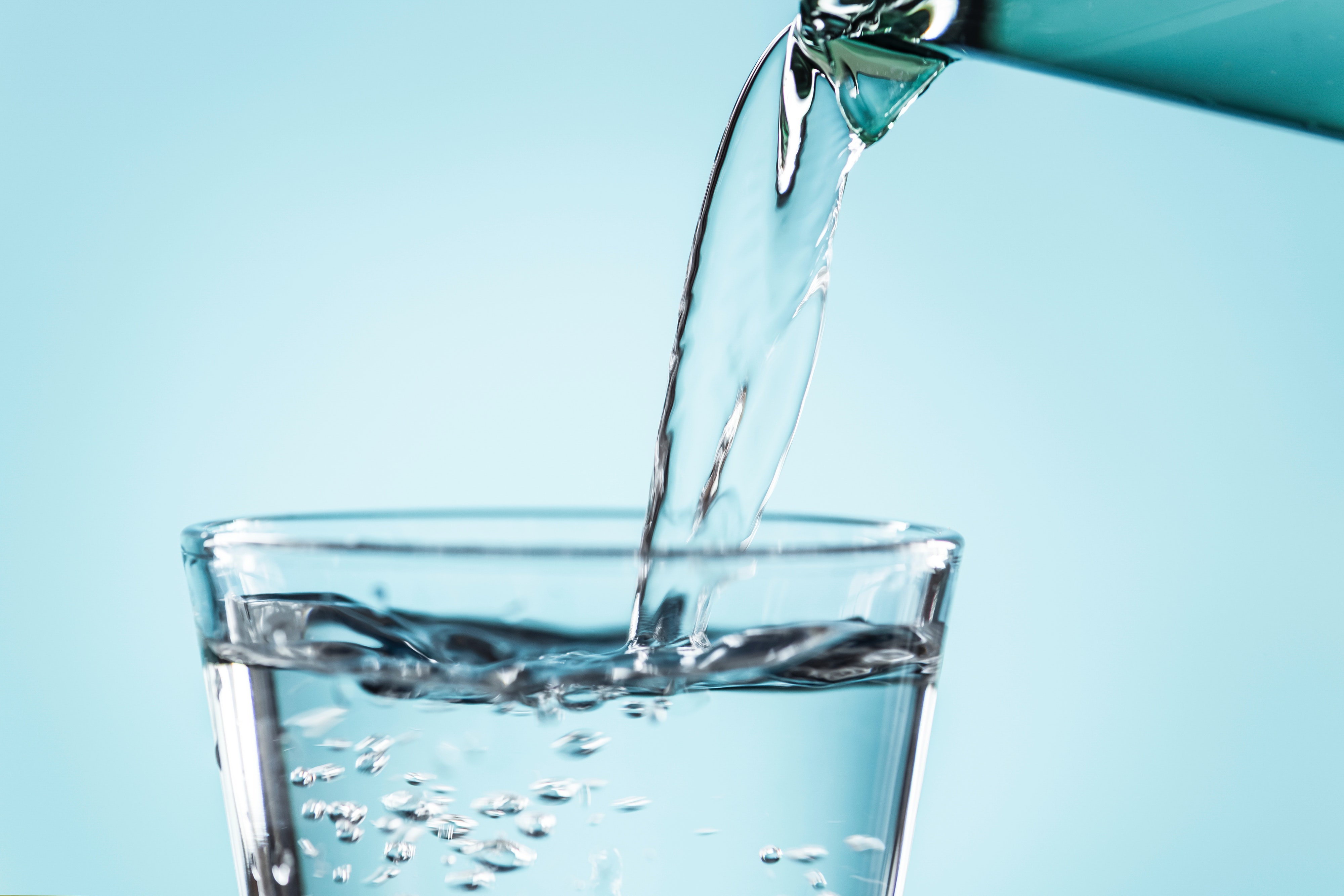 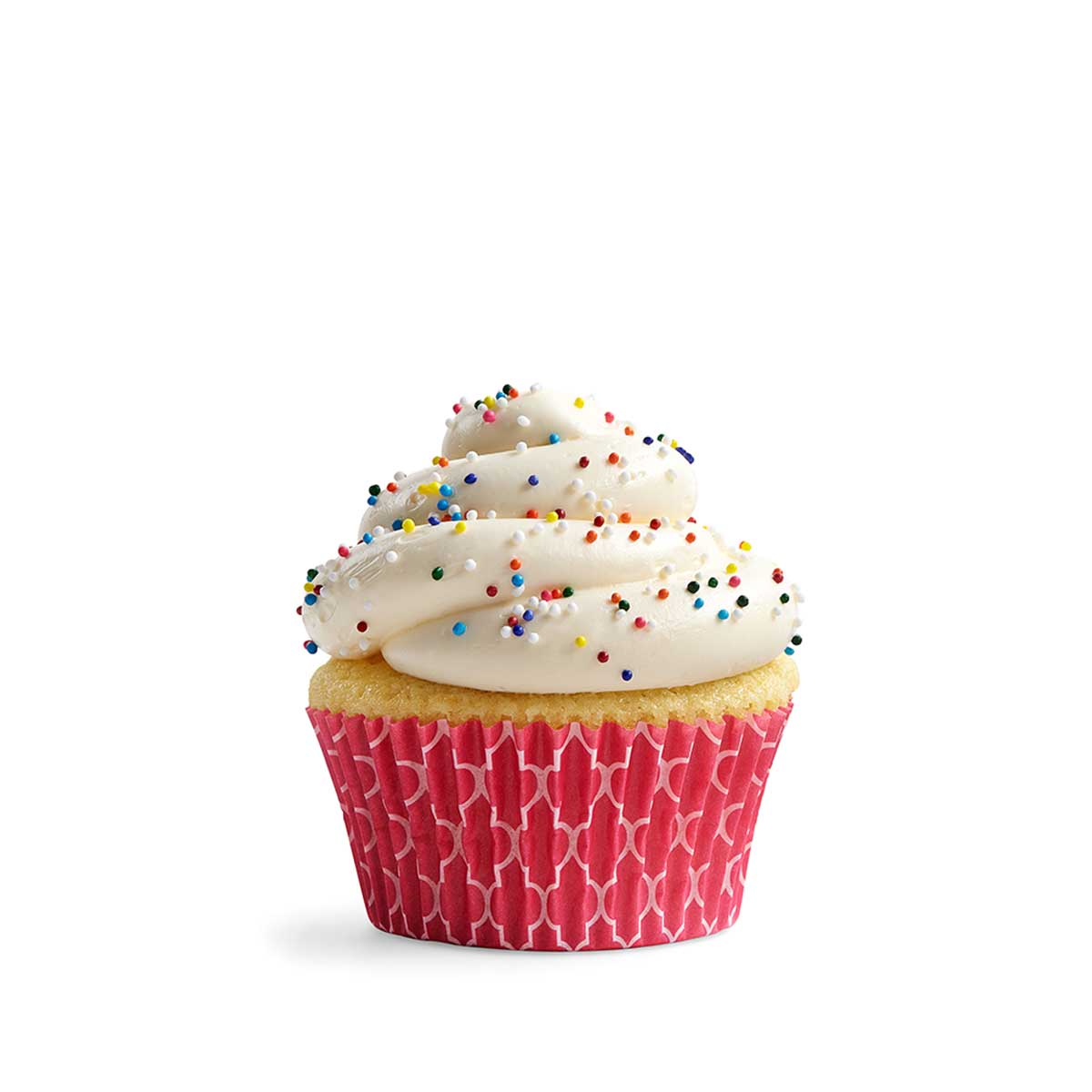 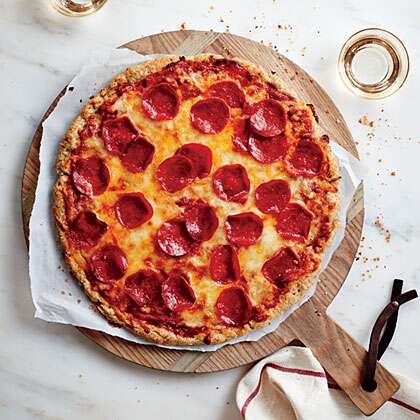 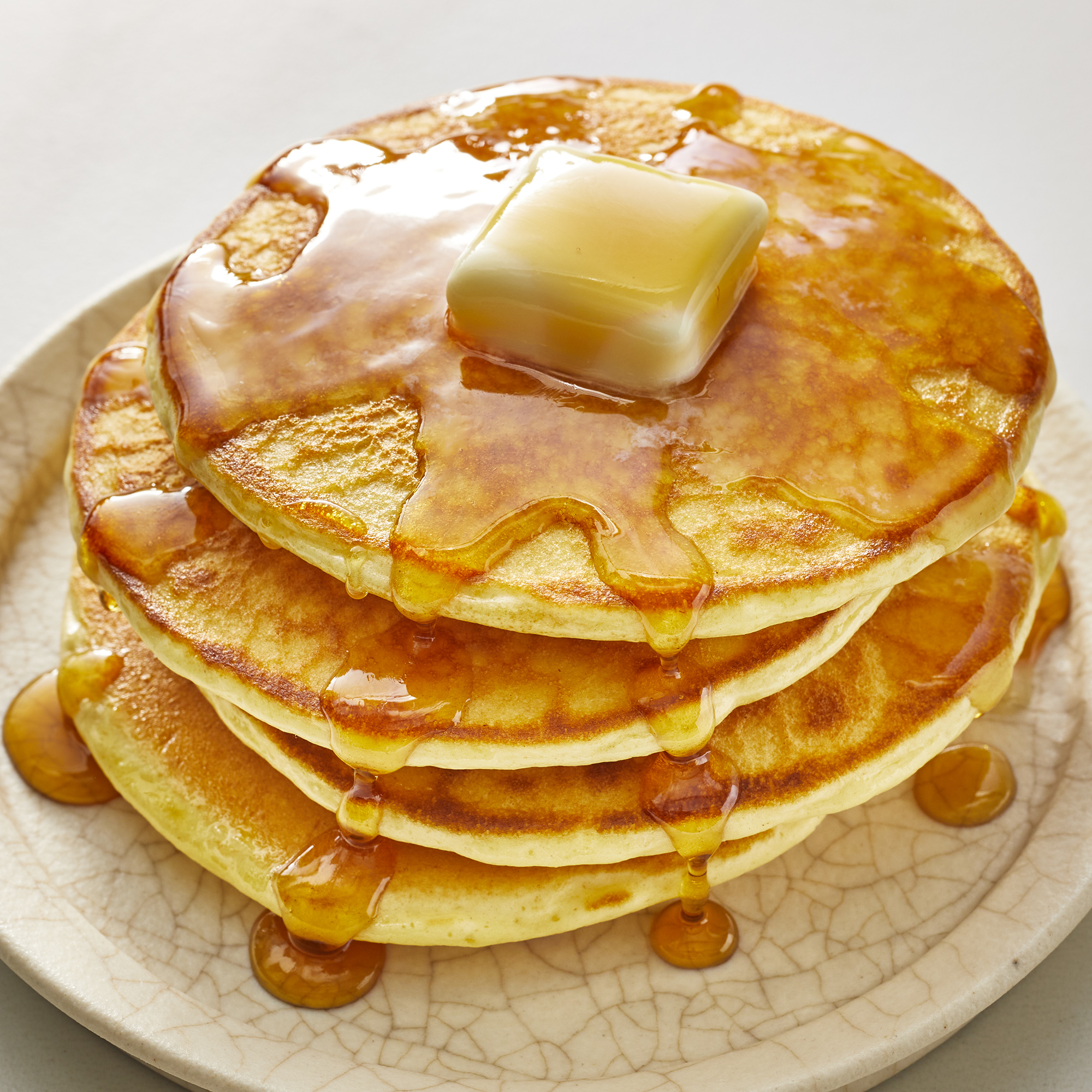 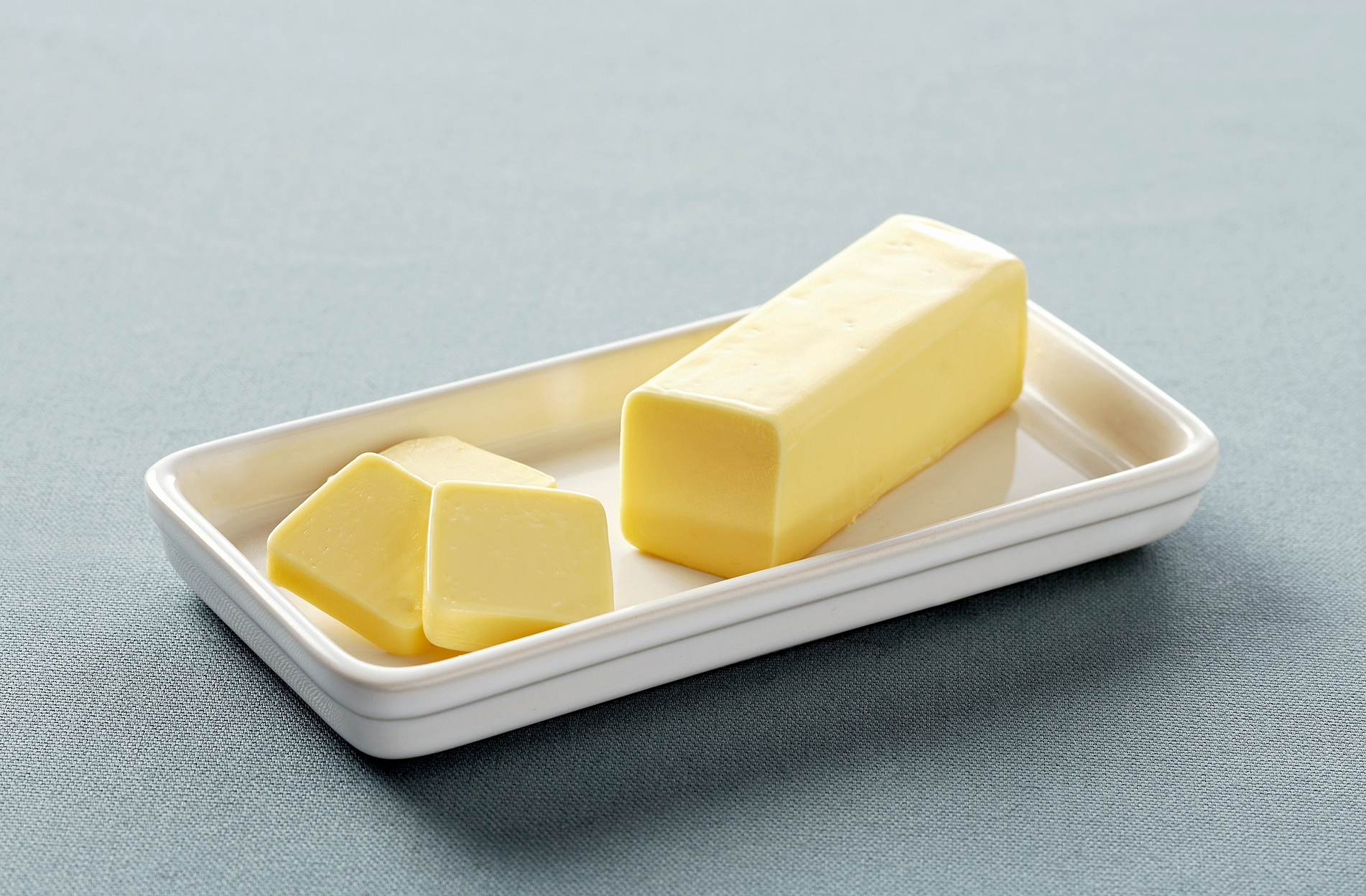 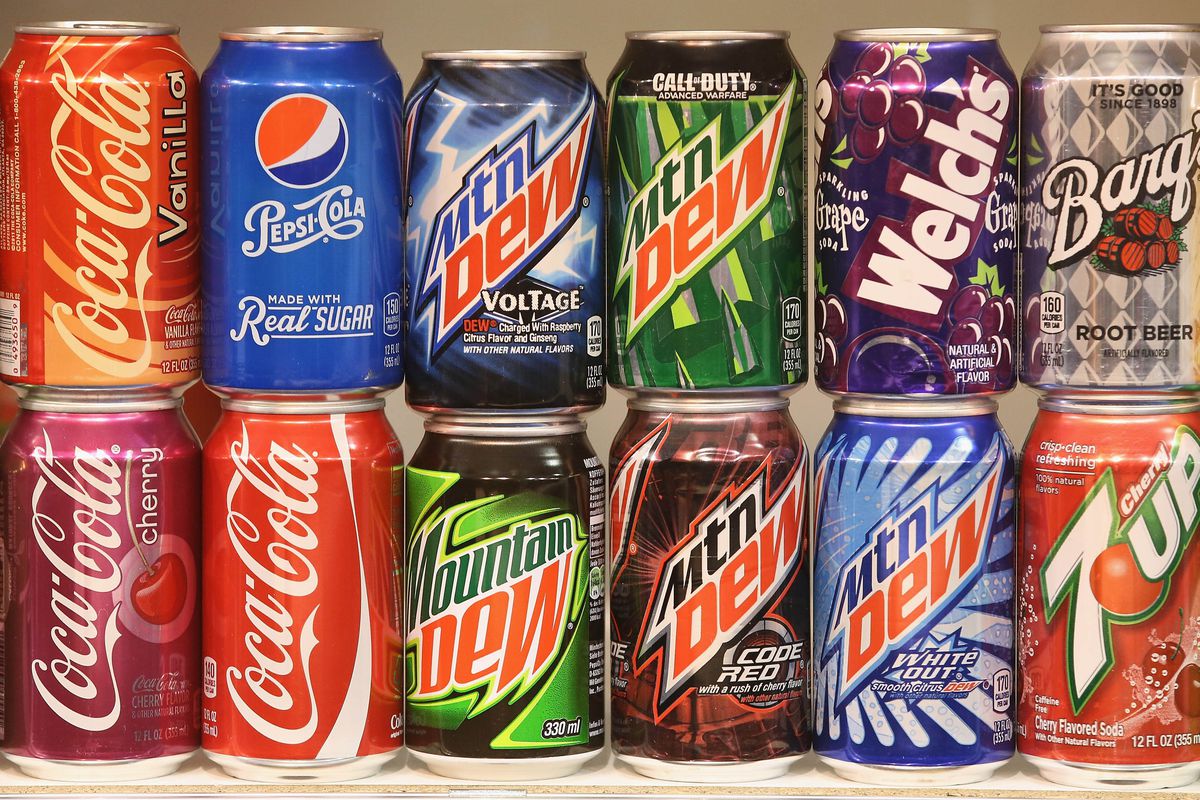 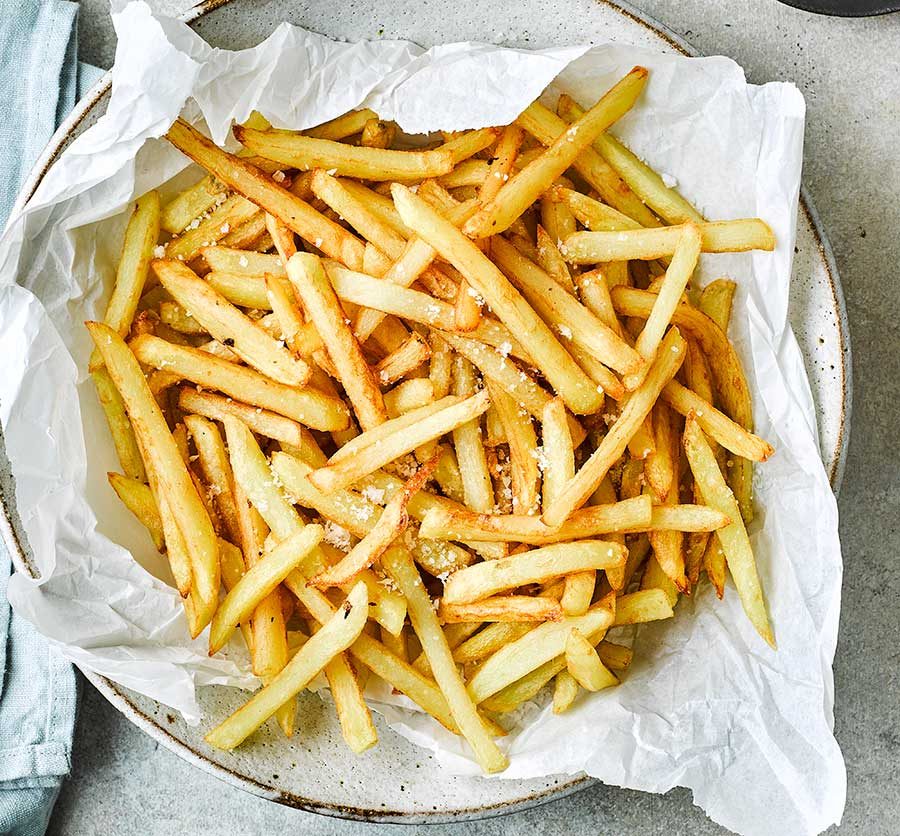 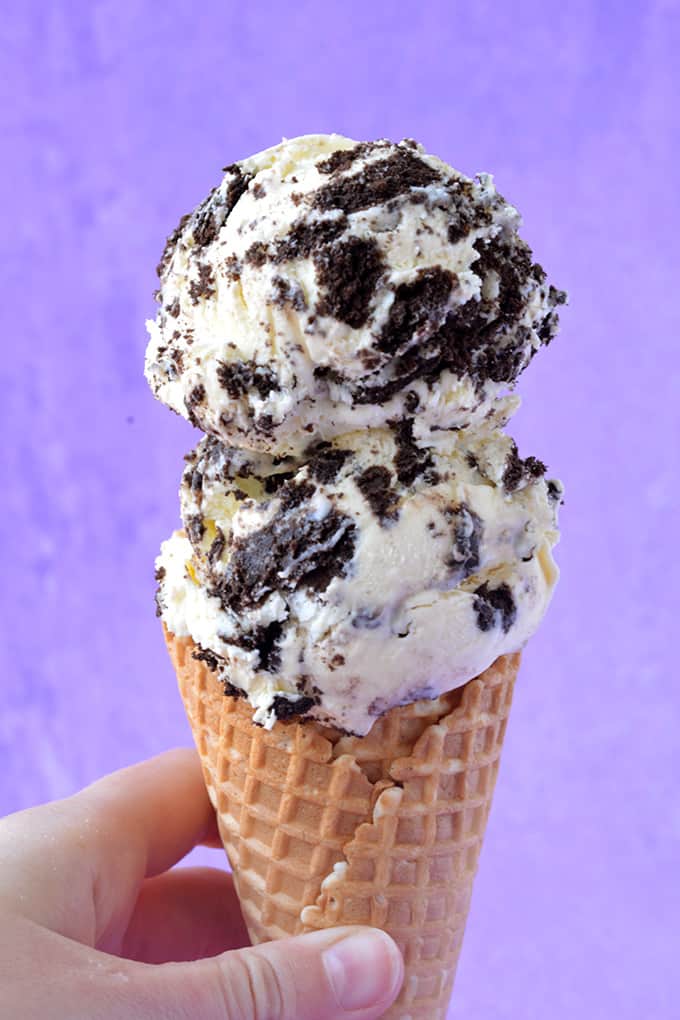 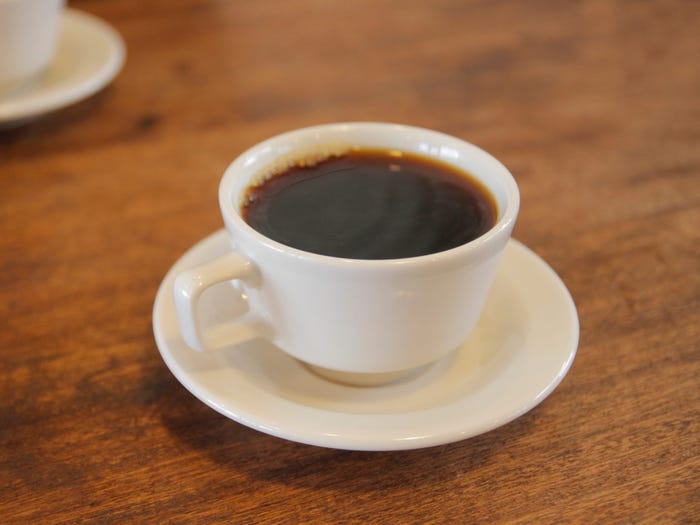 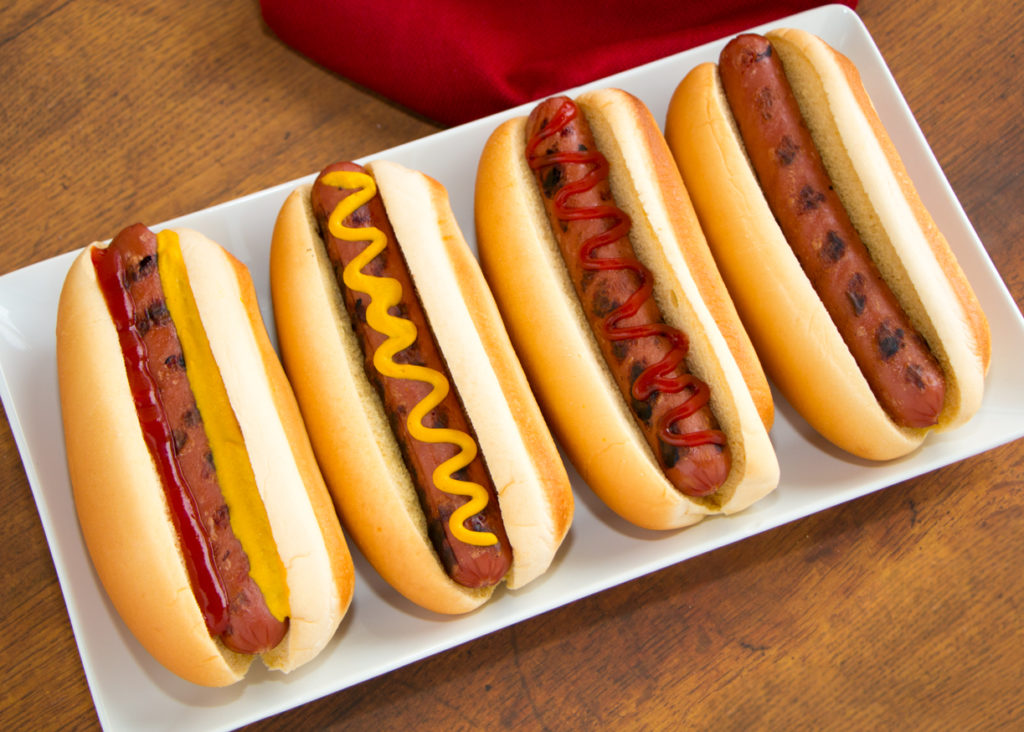 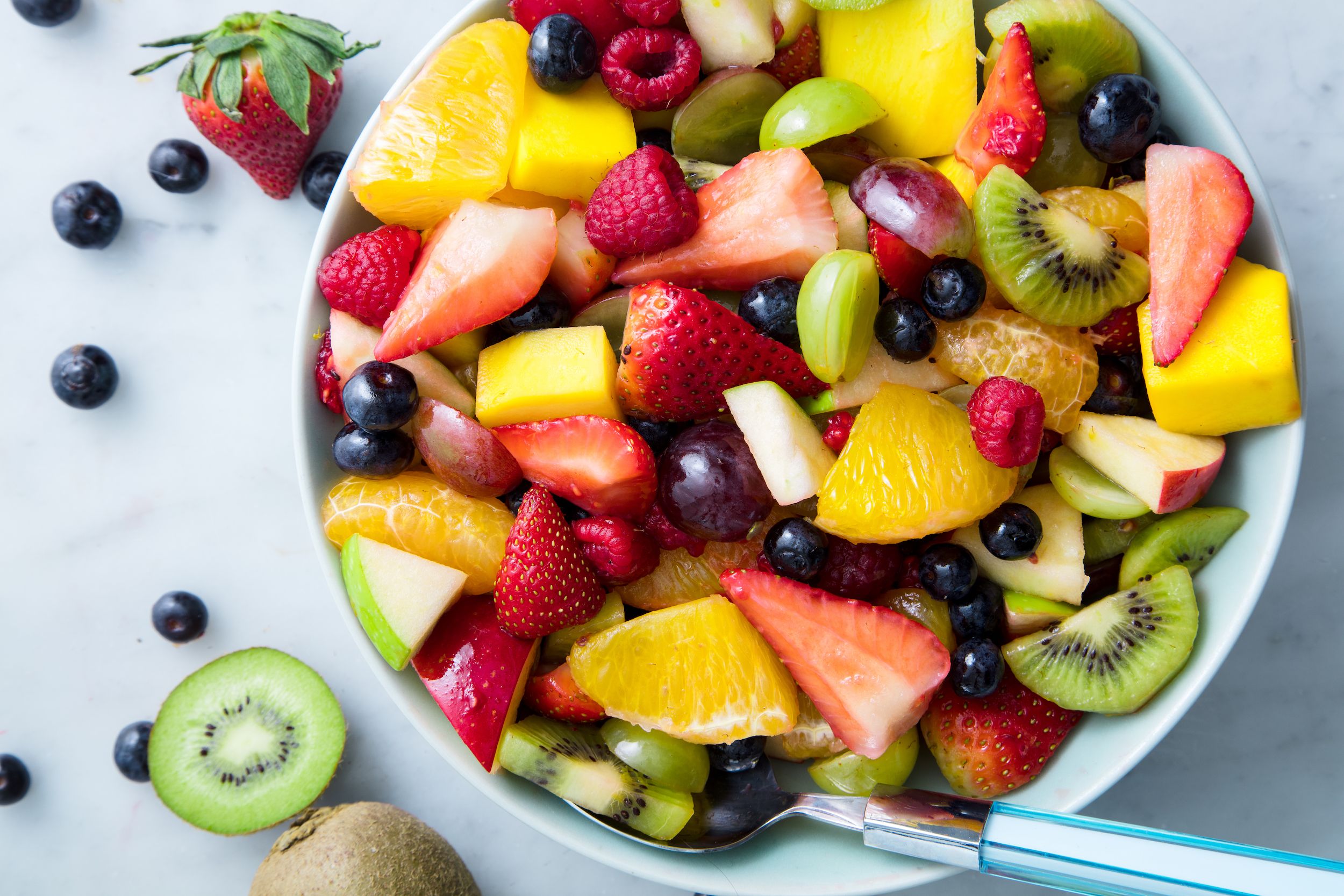 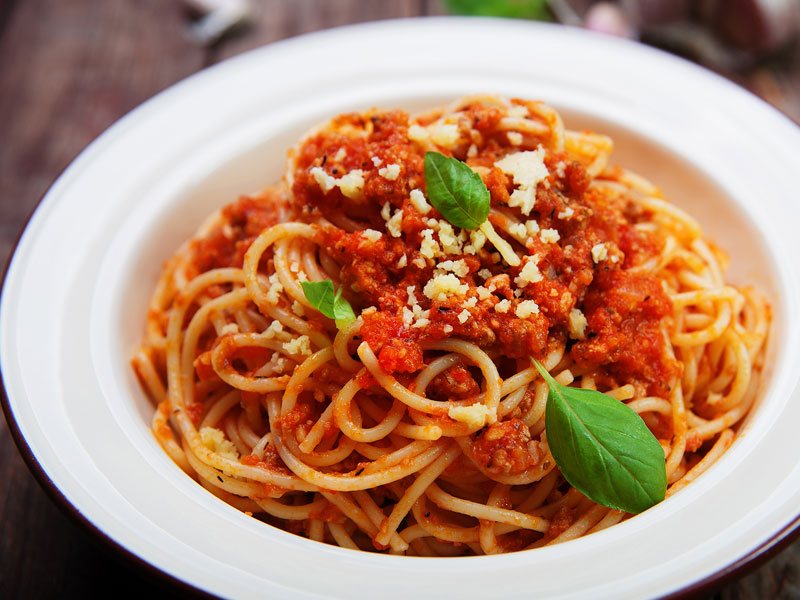 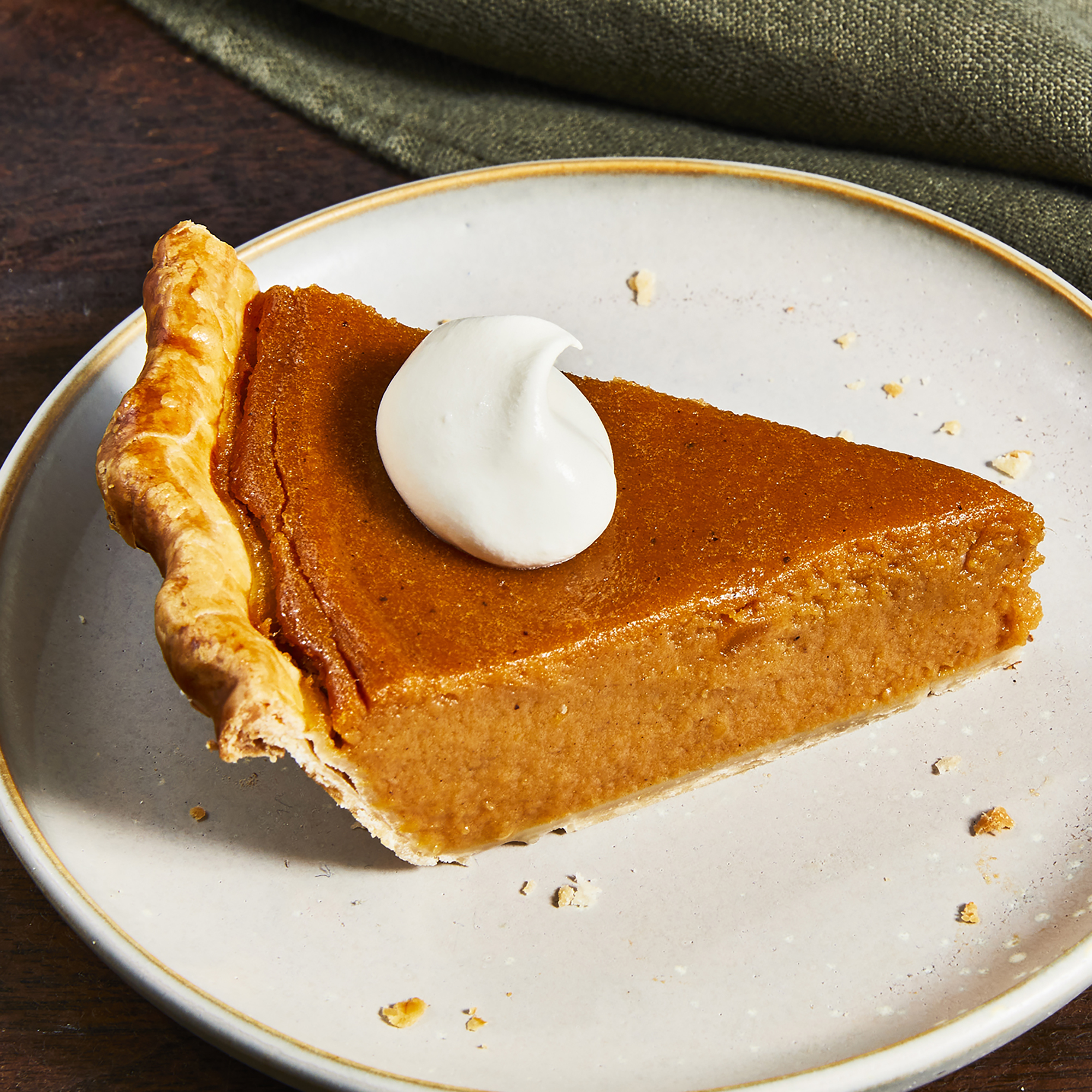 ASL TELEPHONE
Day 2
Restaurant, Order, Menu Signs
Practice with Partner
Preferences & Structure
NEGATIVES
ME DONT-WANT ________________
ME DONT-NEED _______________
ME DONT-LIKE ________________
YOU DONT-LIKE WHAT
ME WANT _______________
ME NEED ________________
ME LIKE ________________
ME PREFER/FAVORITE ________________
YOU LIKE _______________
YOU FAVORITE _____________ WHAT
Partner dialogue Practice
homework
FLIP!
Post a food/restaurant related question.
Respond with an answer to at LEAST one classmate.
Day 3
Group Project
Introduce project requirements
Sign ups
Begin planning/work
Reminder: Grammar/Structure Test Tomorrow!